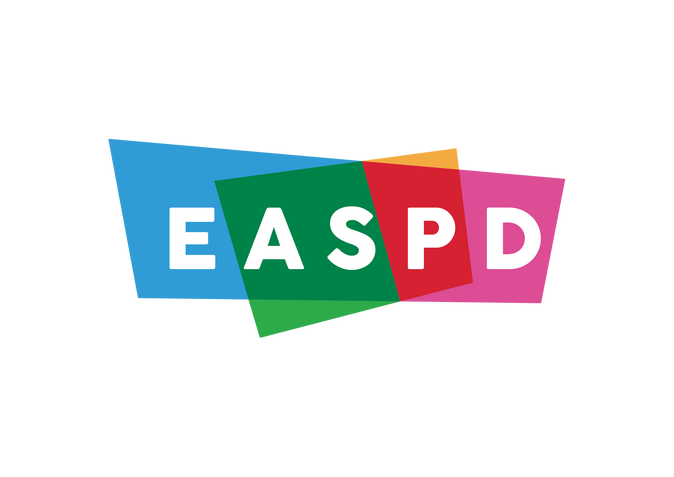 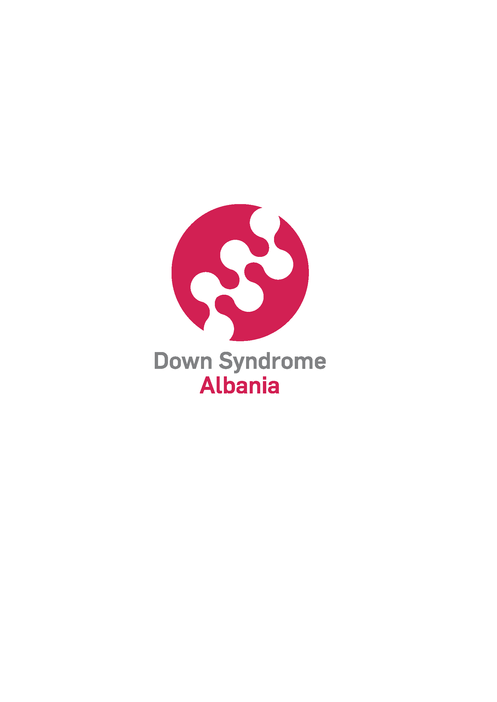 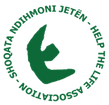 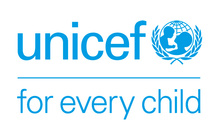 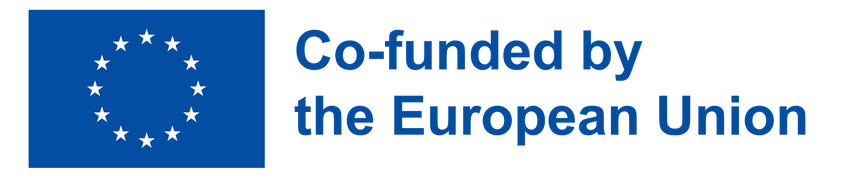 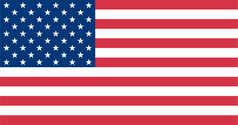 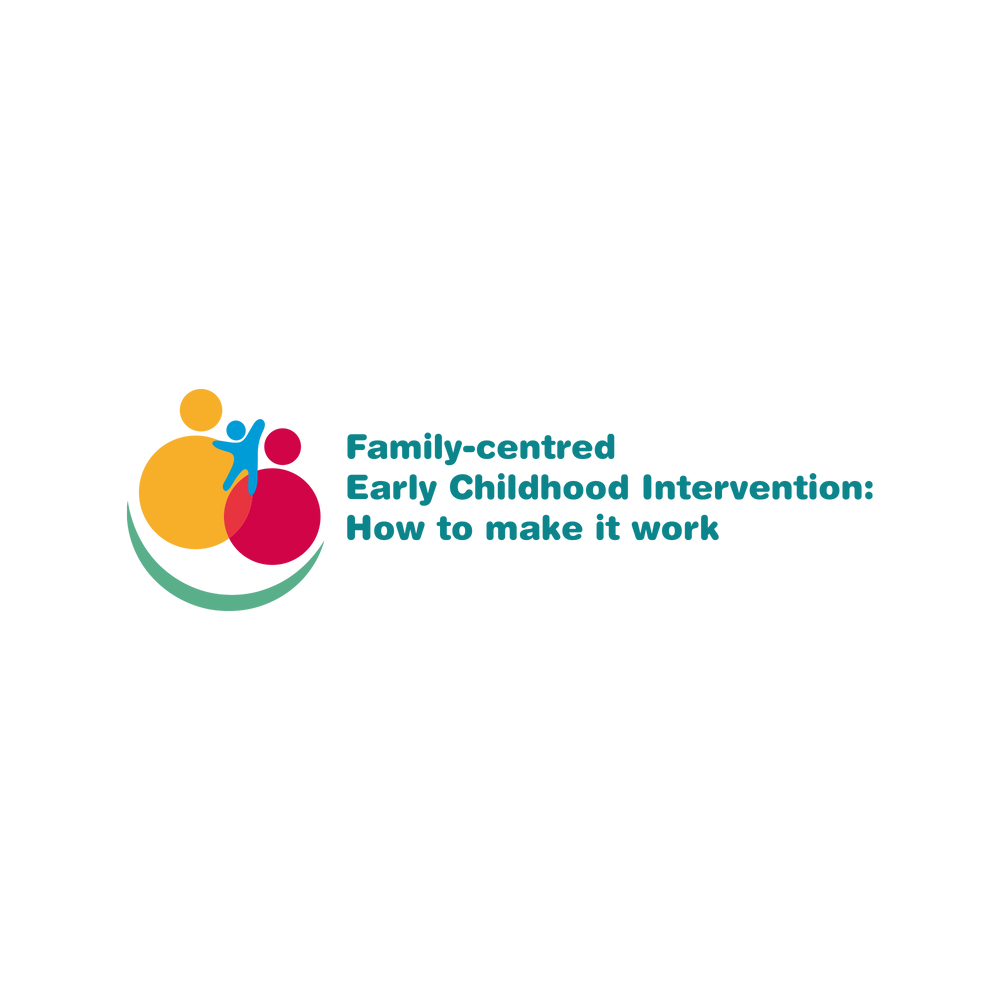 Technical Support Instrument (TSI)
Dorina Giouroukou
Directorate General for Structural Reform SupportUnit B4 – Labour, Education, Health & Social Services
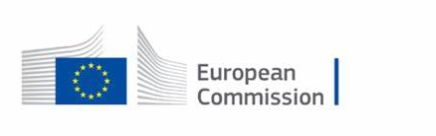 #FamilyCentredECI
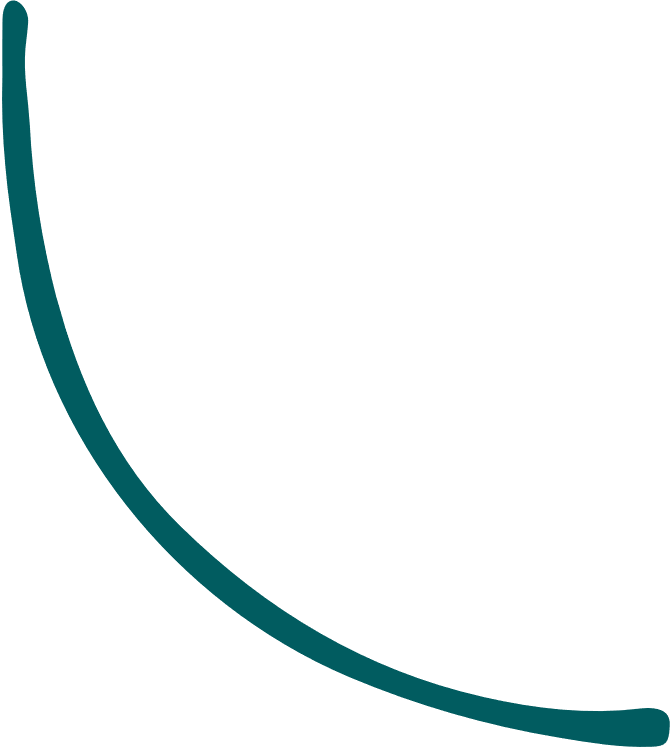 What does DG REFORM do? What is the TSI?
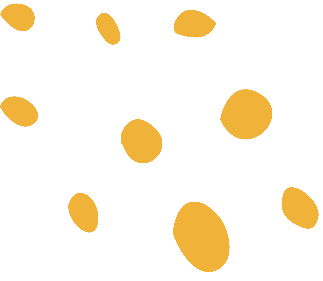 DG REFORM offers technical support/expertise for design and implementation of growth enhancing & inclusive reforms:
For all EU Member States based on requests
Over 1000 projects in 27 Member States
€ 864 million of budget for the period 2021-2027
Addressing a wide range of reform areas
Covering entire life cycle of the reforms
Tailor-made support
No co-financing requirement
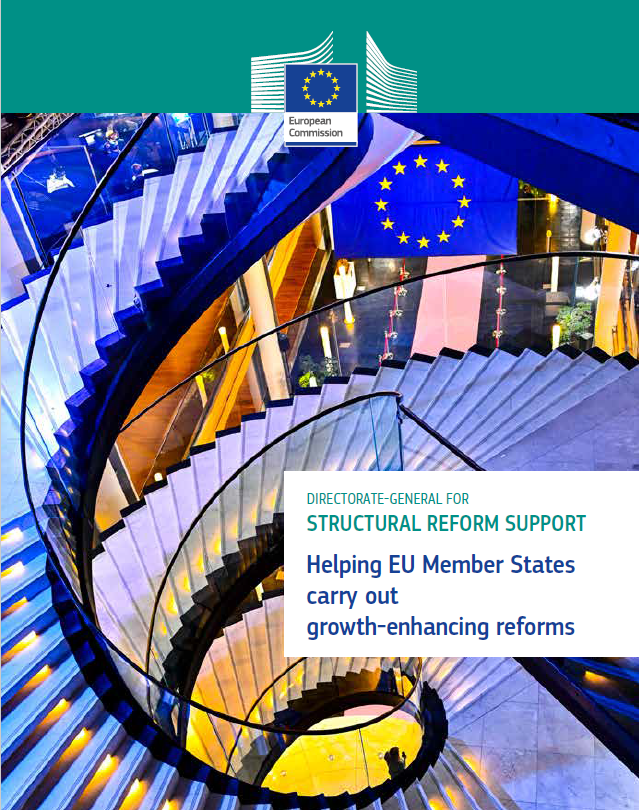 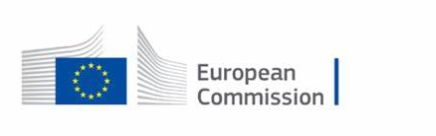 #FamilyCentredECI
Reform areas covered by the TSI
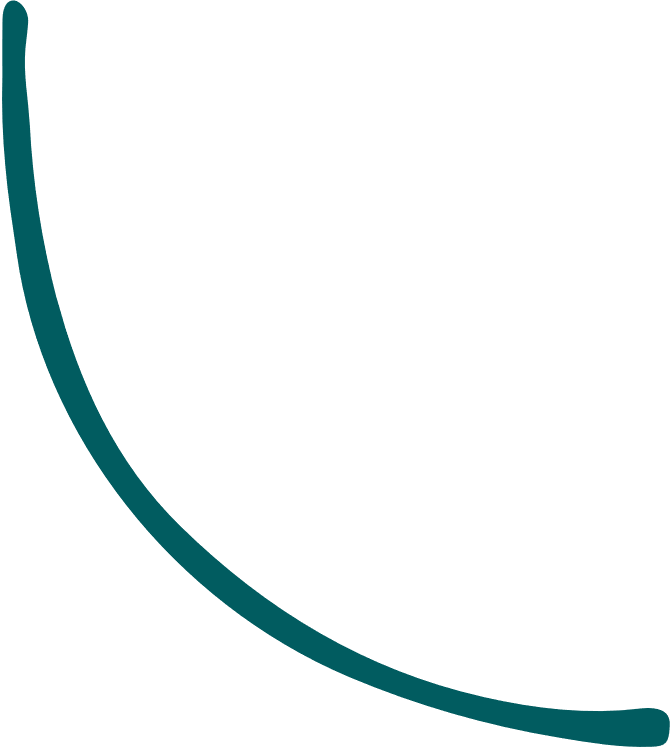 Health and long-term care
Digital Transformation
Green Transition
Education and Training
Governance and Public Administration
Competitiveness, Growth and SMEs
Financial Sector and access to finance
Labour Markets and Social Protection
Revenue administration and public financial management
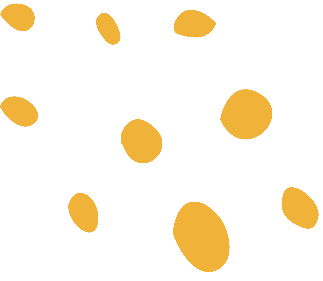 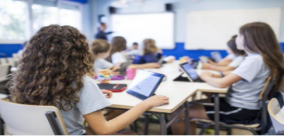 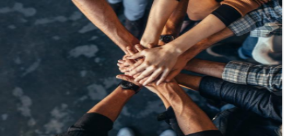 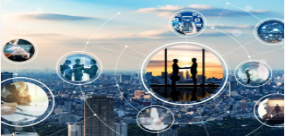 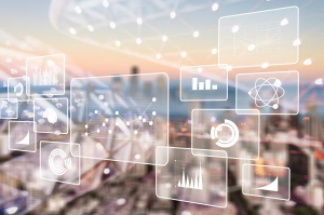 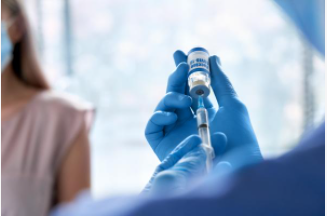 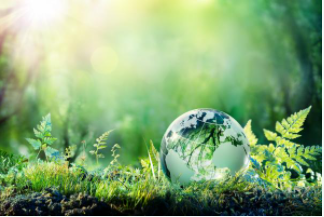 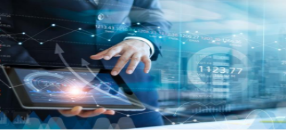 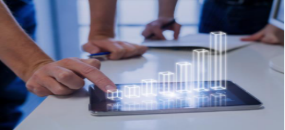 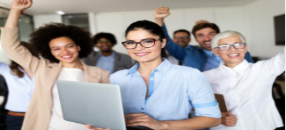 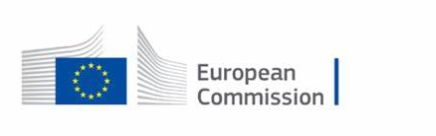 #FamilyCentredECI
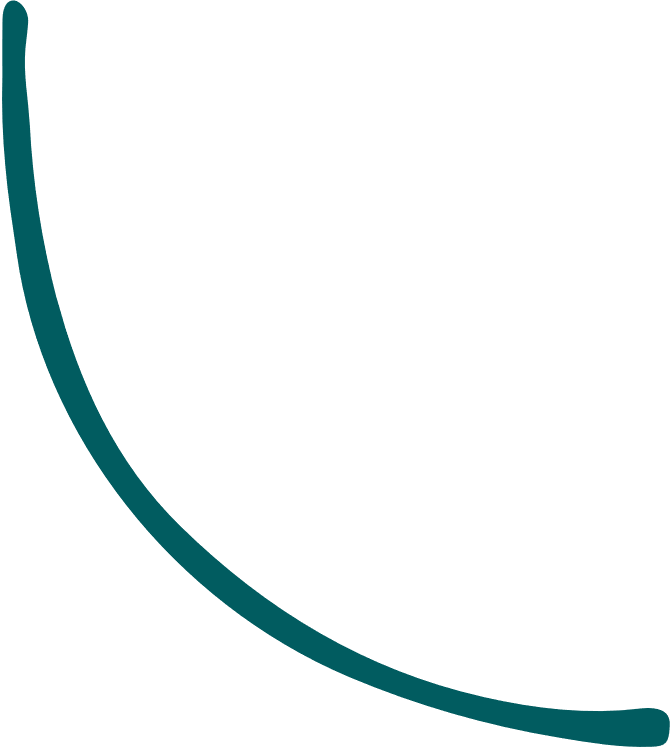 How does the Technical Support Instrument work?
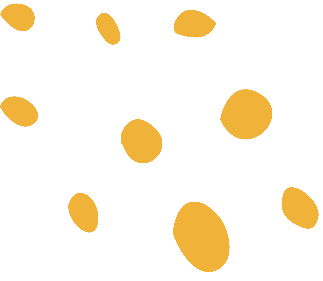 1
2
3
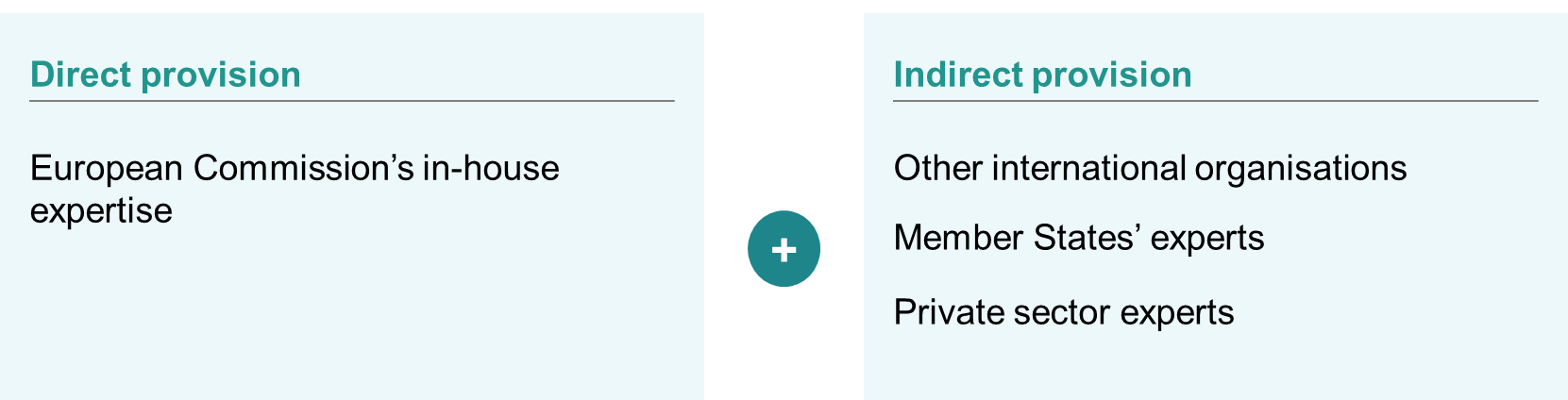 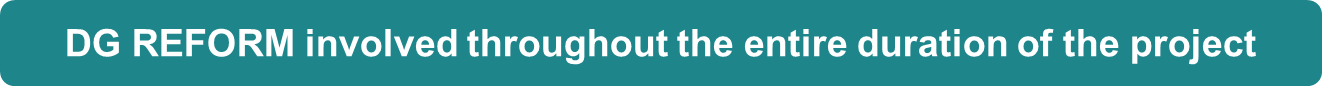 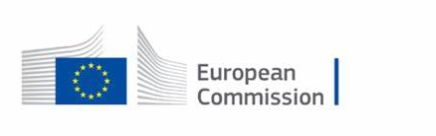 #FamilyCentredECI
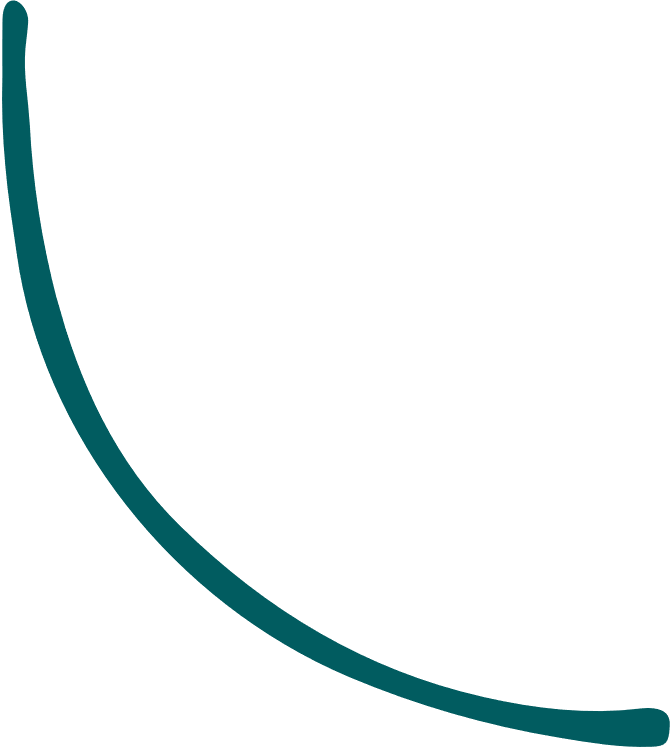 How does it work?
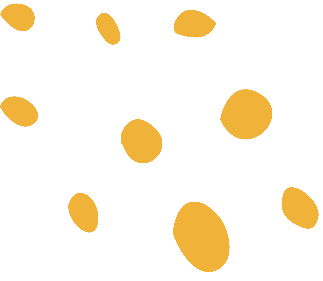 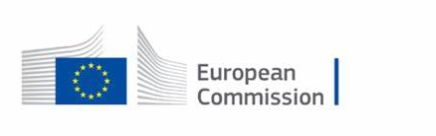 #FamilyCentredECI
[Speaker Notes: Flagships are largely needed across Member States and are linked to top EU priorities the Member States are in the process of implementing.]
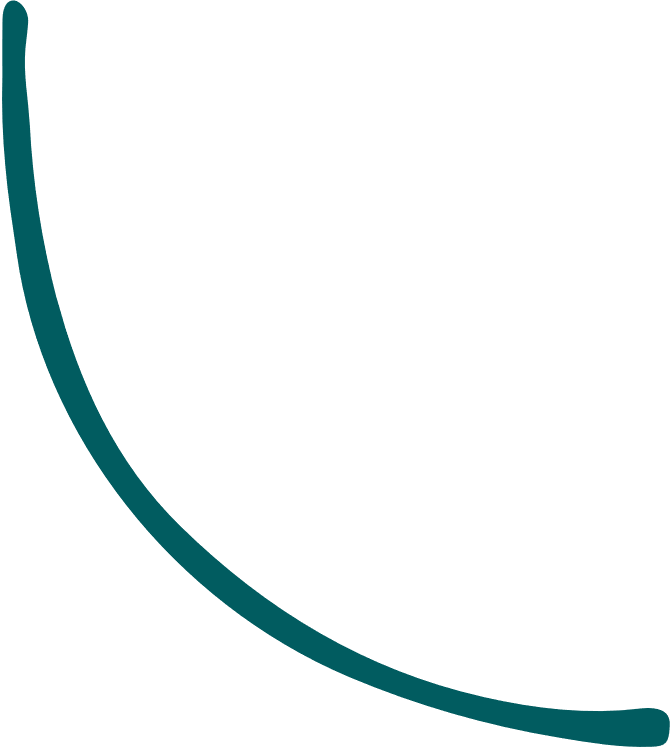 What is a multi-country (multi-regional) project?
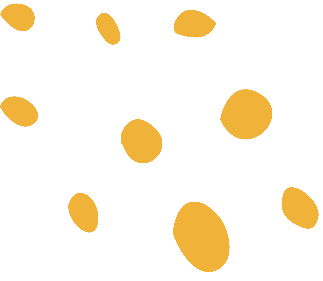 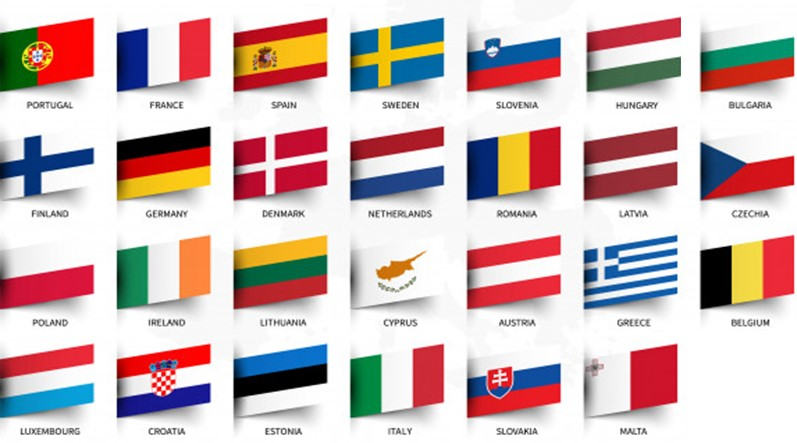 A multi-country or multi-region project is a technical support project that is relevant or common to more than one Member State as it belongs to the same policy area and addresses the same priorities for technical support
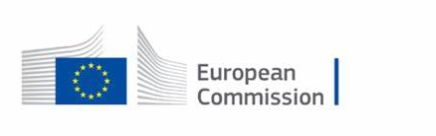 #FamilyCentredECI
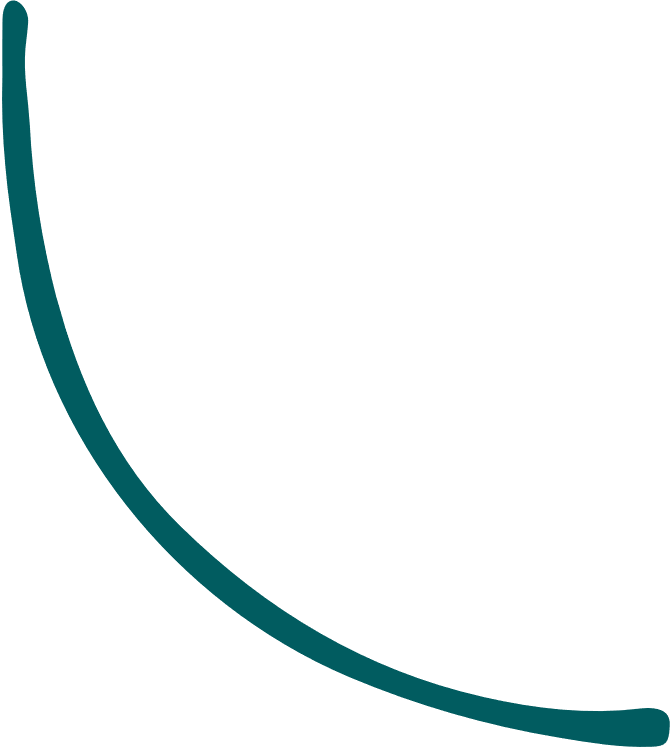 Policy Context @ EU level (1/2)
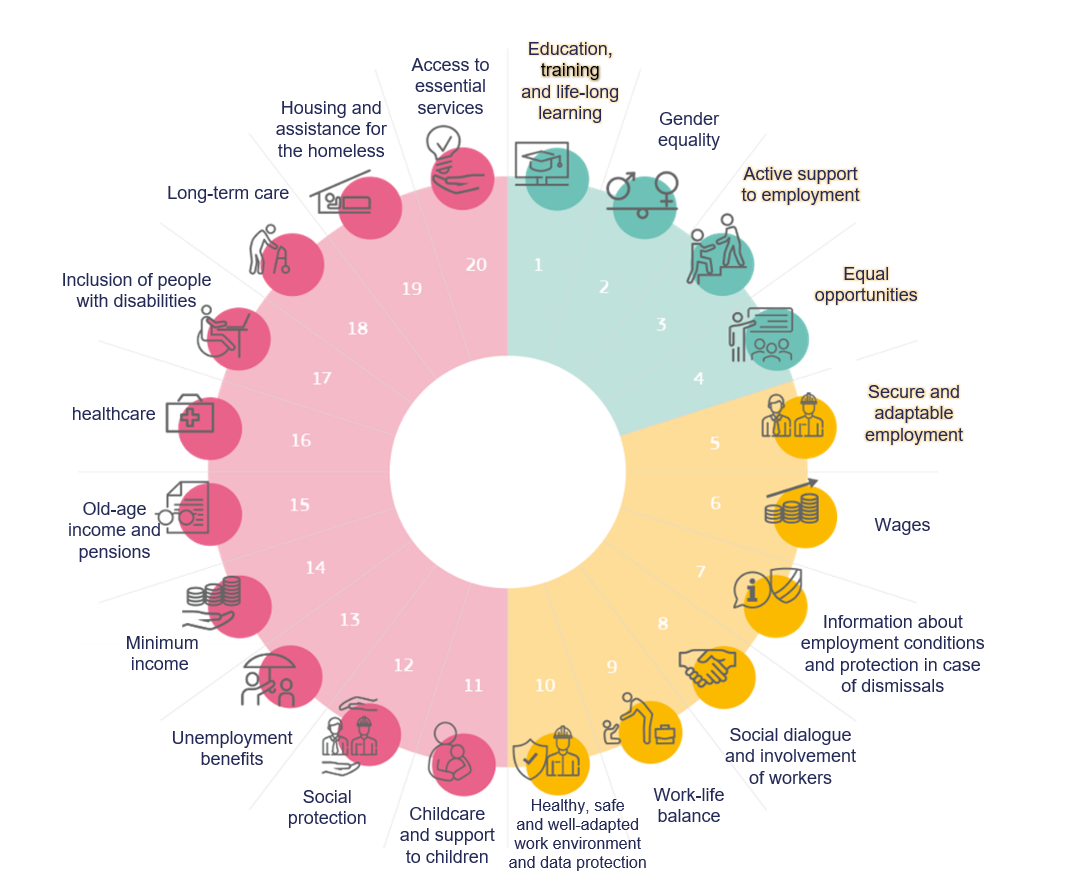 European Pillar of Social Rights:

Early childhood education & care
Inclusion of persons with disabilities
Long term care
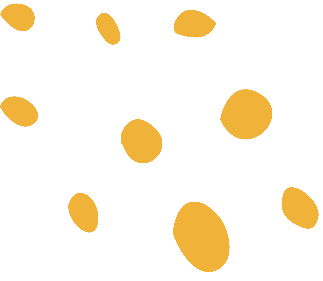 15 million fewer people at risk of poverty or social exclusion by 2030, including 5 million less children
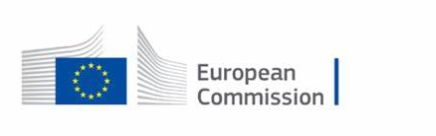 #FamilyCentredECI
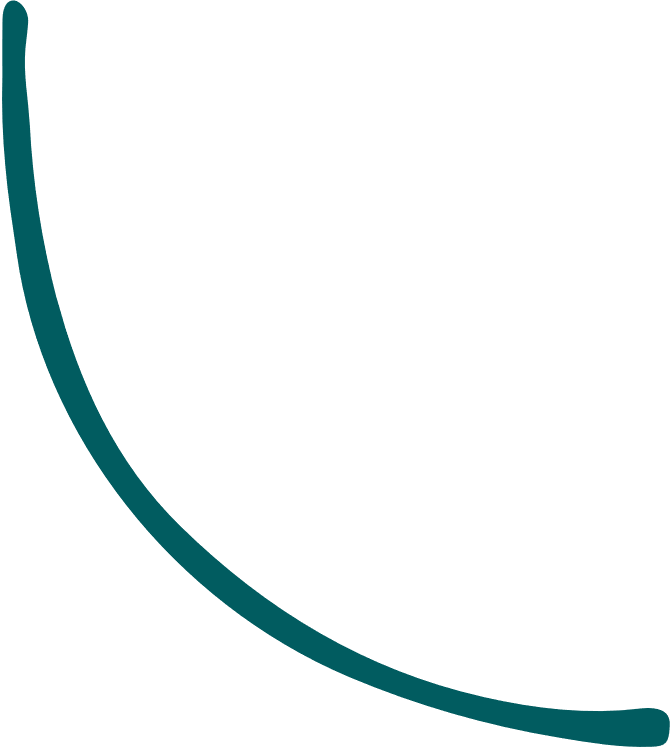 Policy Context @ EU level  (2/2)
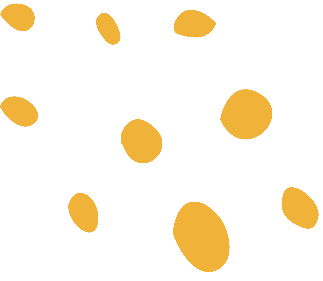 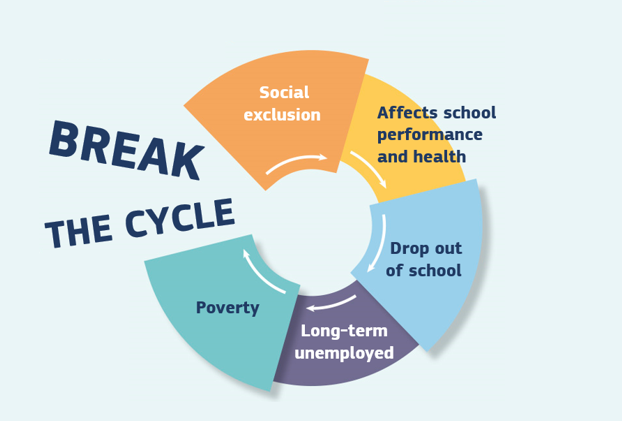 Council Recommendation establishing 
a European Child Guarantee
European Strategy for the Rights of Persons with Disabilities 2021-2030
Independent living
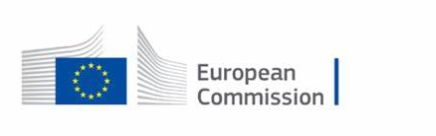 #FamilyCentredECI
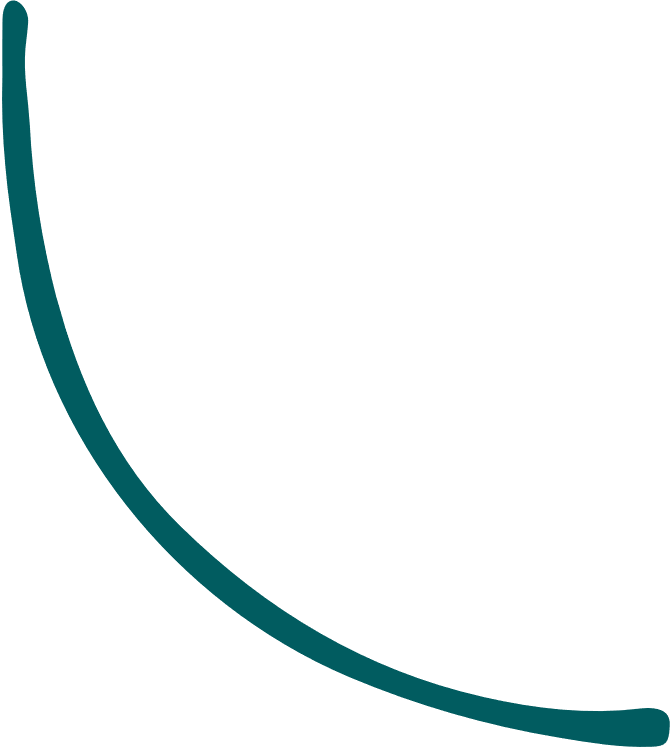 What broad types of technical support for ECI ?
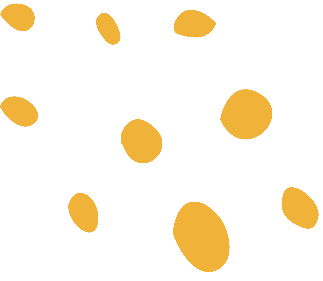 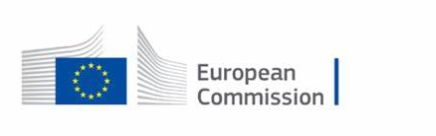 #FamilyCentredECI
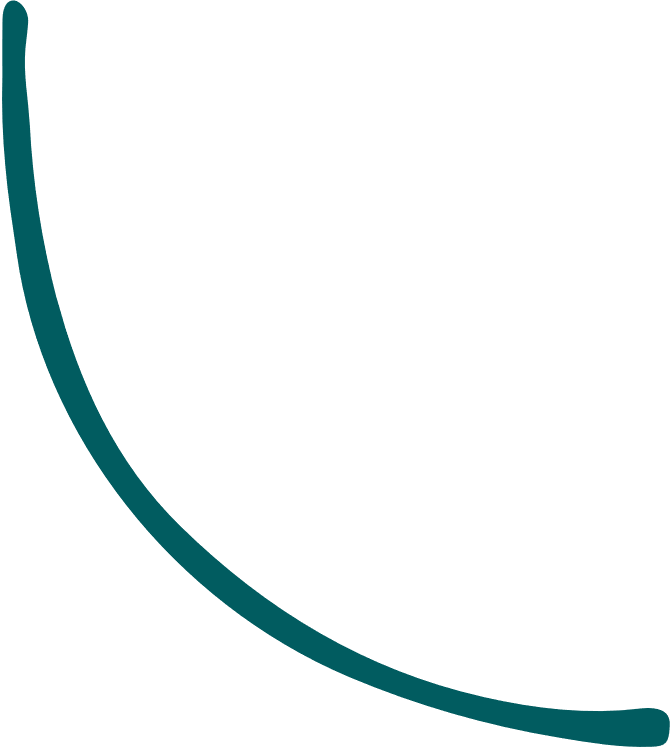 EU funding – TSI in combination with other sources
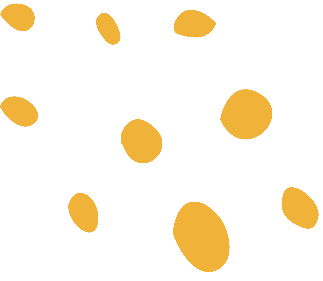 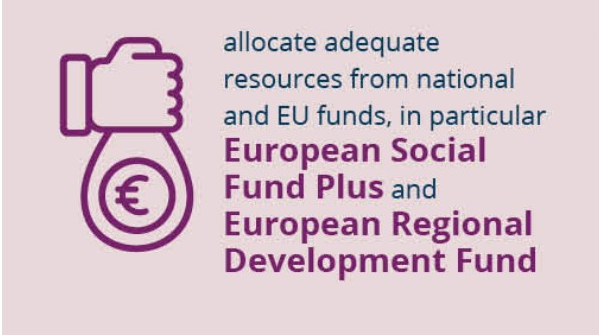 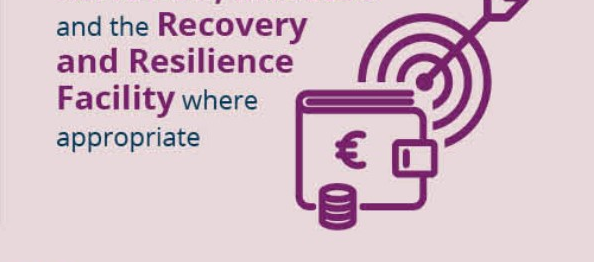 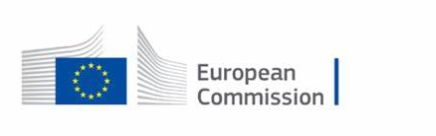 #FamilyCentredECI
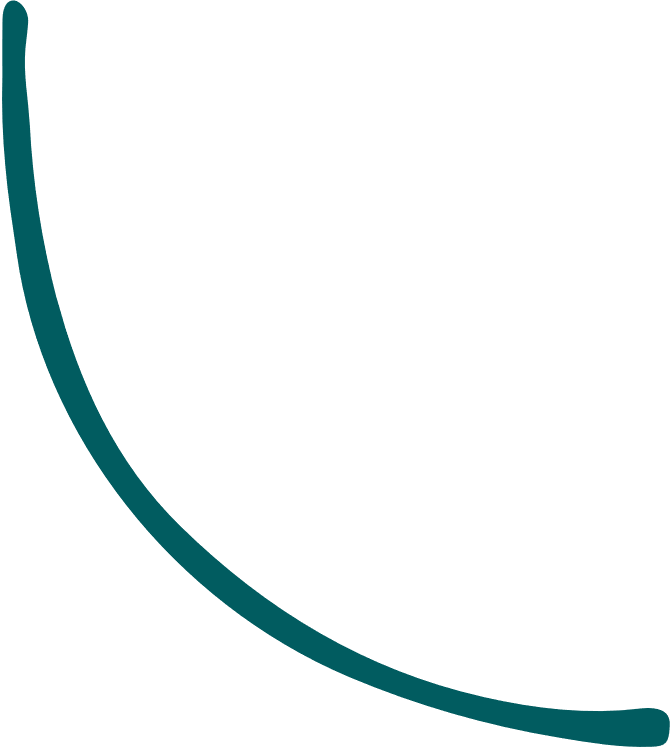 Adoption of the requests – timeline
Preliminary communication of results to Member States
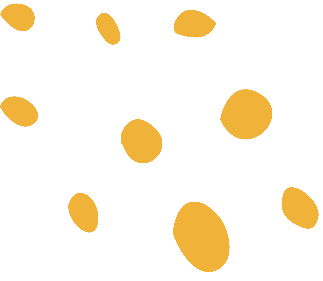 Analysis of requests by the Commission
Projects on the ground (from April 2024)
Mar
Oct2023
Nov
Dec
Jan2024
Feb
Apr
Deadline for submission of requests – TSI 2024 call (31 October)
Formal decision of the Commission
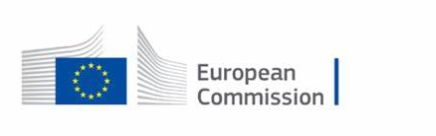 #FamilyCentredECI
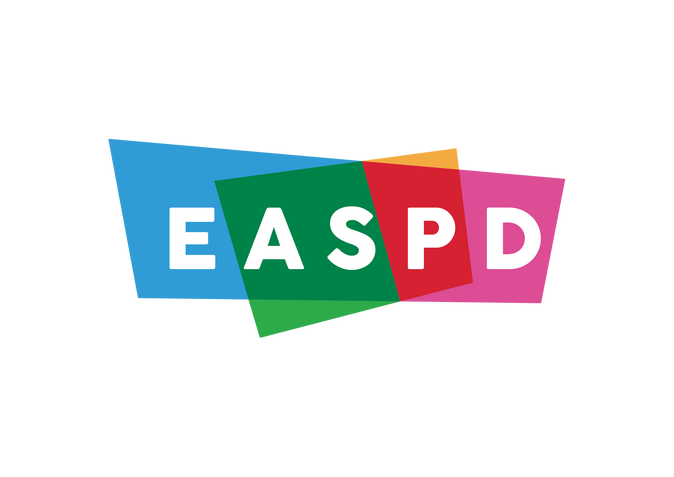 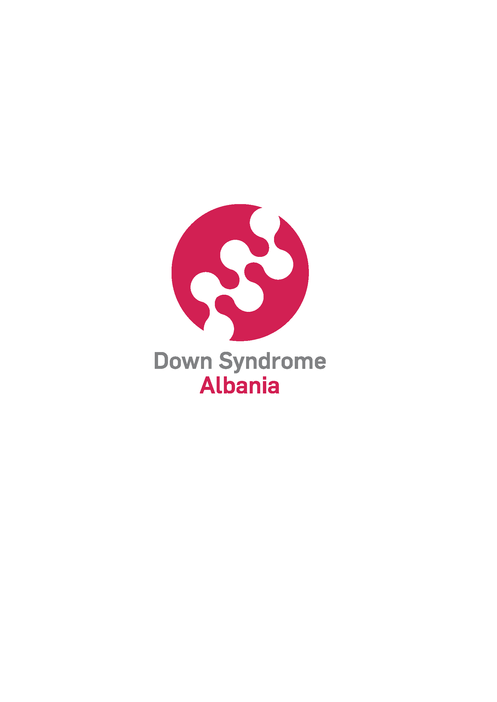 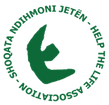 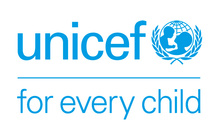 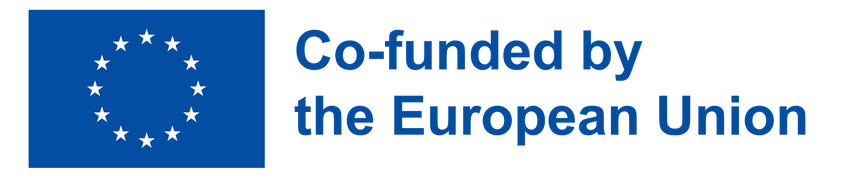 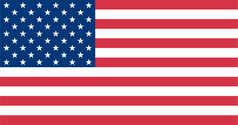 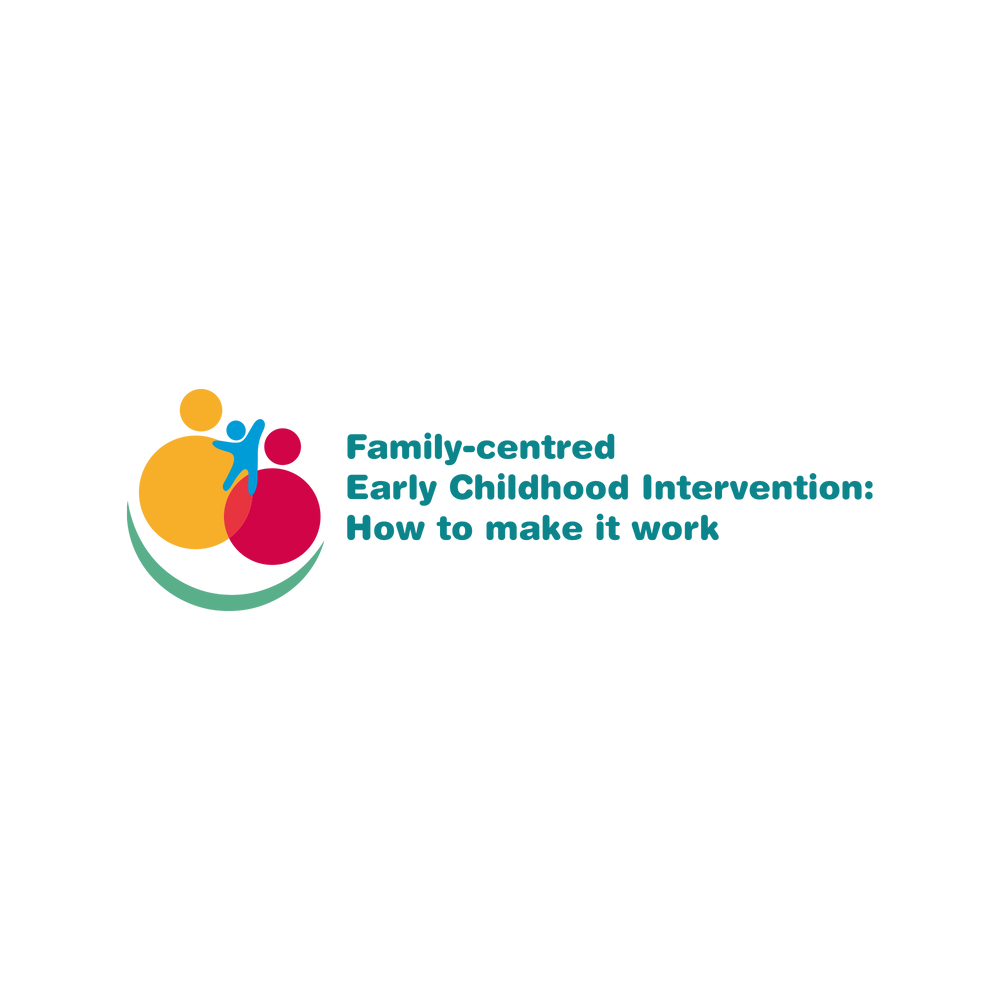 Thank you!
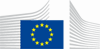 European Commission 
Directorate General for Structural Reform Support (DG REFORM)
Unit B4 – Labour Market, Education, Health & Social Services
	
	https://ec.europa.eu/reform-support/index_en

	Theodora.Giouroukou@ec.europa.eu
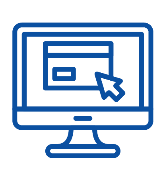 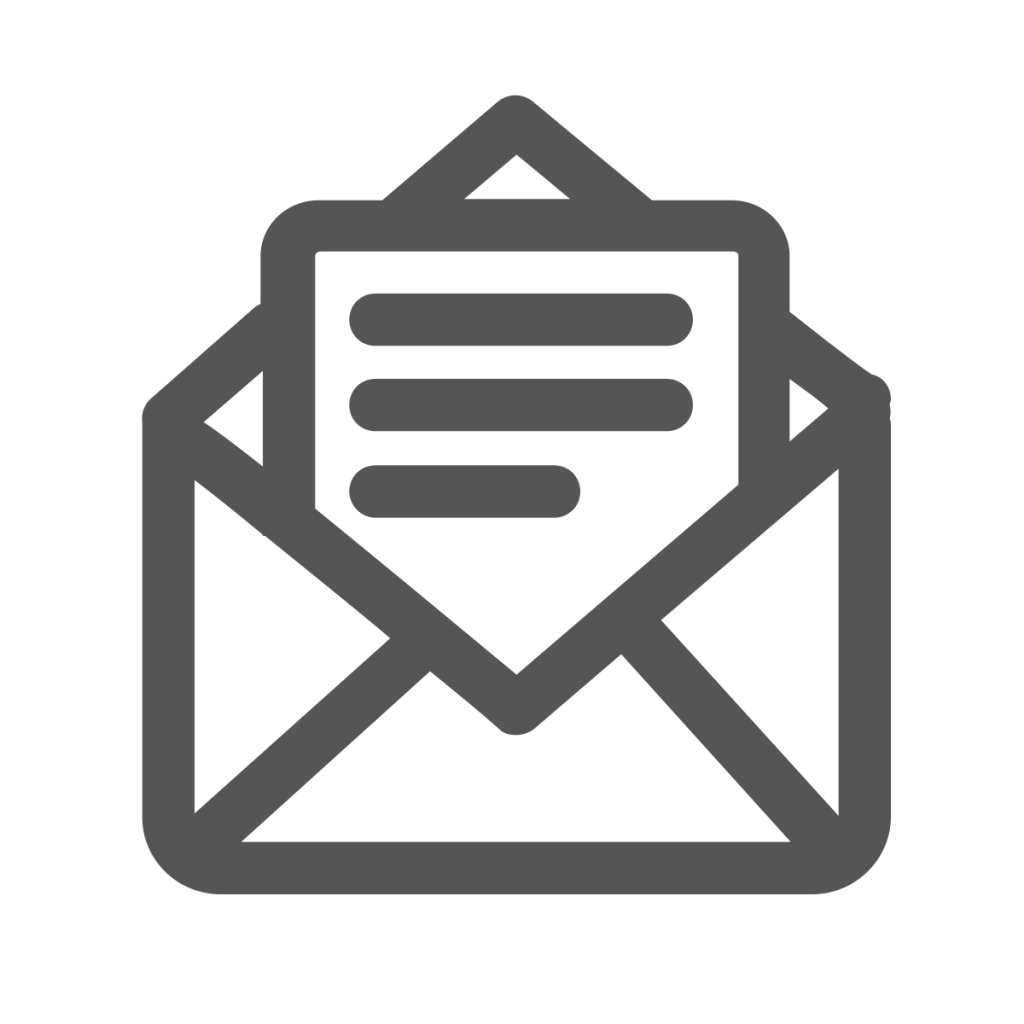 #FamilyCentredECI